Descriptive Writing Project
Grade 1
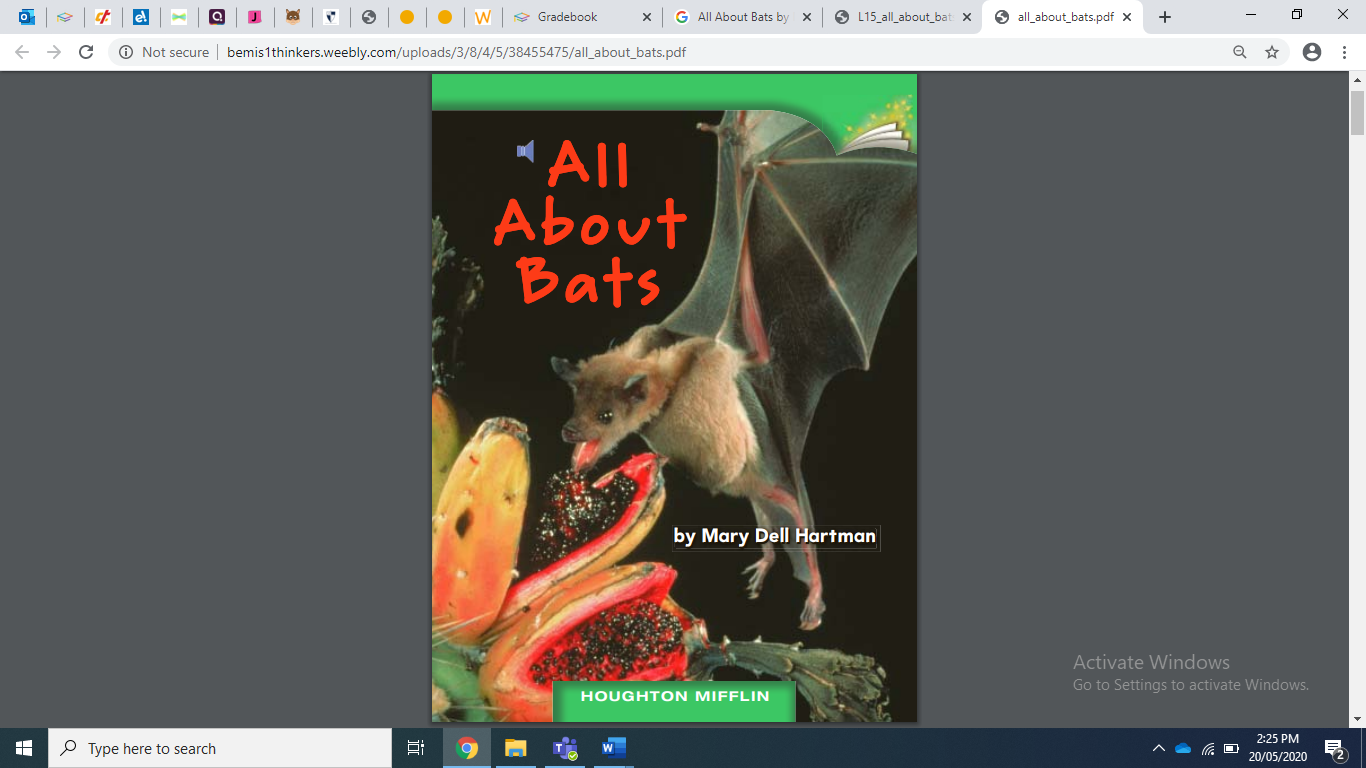 Today’s Task:
1. Click on the link (or copy and paste into your internet browser) to read the information book “All About Bats” by Mary Dell Hartman: http://bemis1thinkers.weebly.com/uploads/3/8/4/5/38455475/all_about_bats.pdf

2. Complete a ‘Web sheet’ with the main idea and supporting facts.

3. Upload a photo of your work to Seesaw.

4. Keep your work in a safe place with your work from last week.
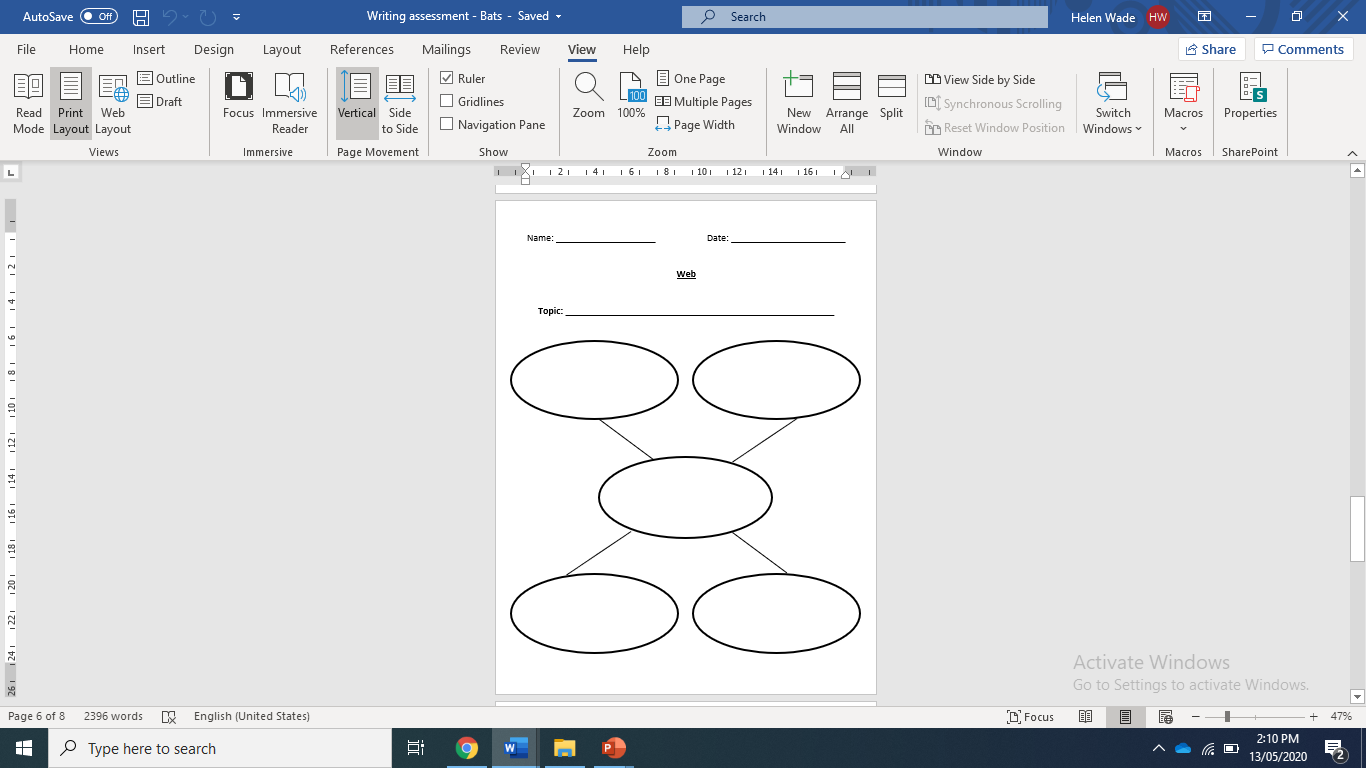 Writing Time

You will need:
*Pencil
*Eraser
*A copy of ‘Web’ sheet (uploaded to the Blog) or 5 ovals drawn out on a piece of paper just like the design.
*Write your name and date at the top.
*Write an appropriate title on the ‘Topic’ line.
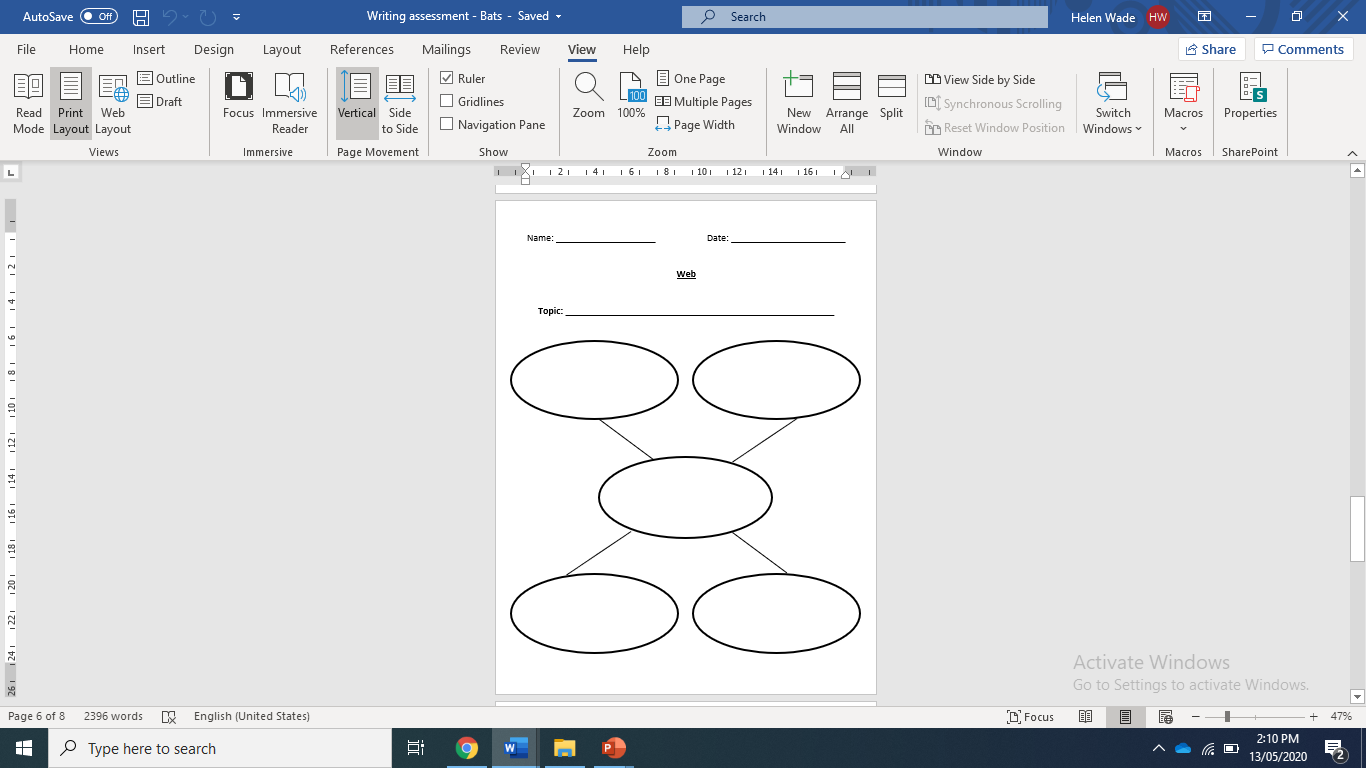 Write the main idea of the book in the center of the web.
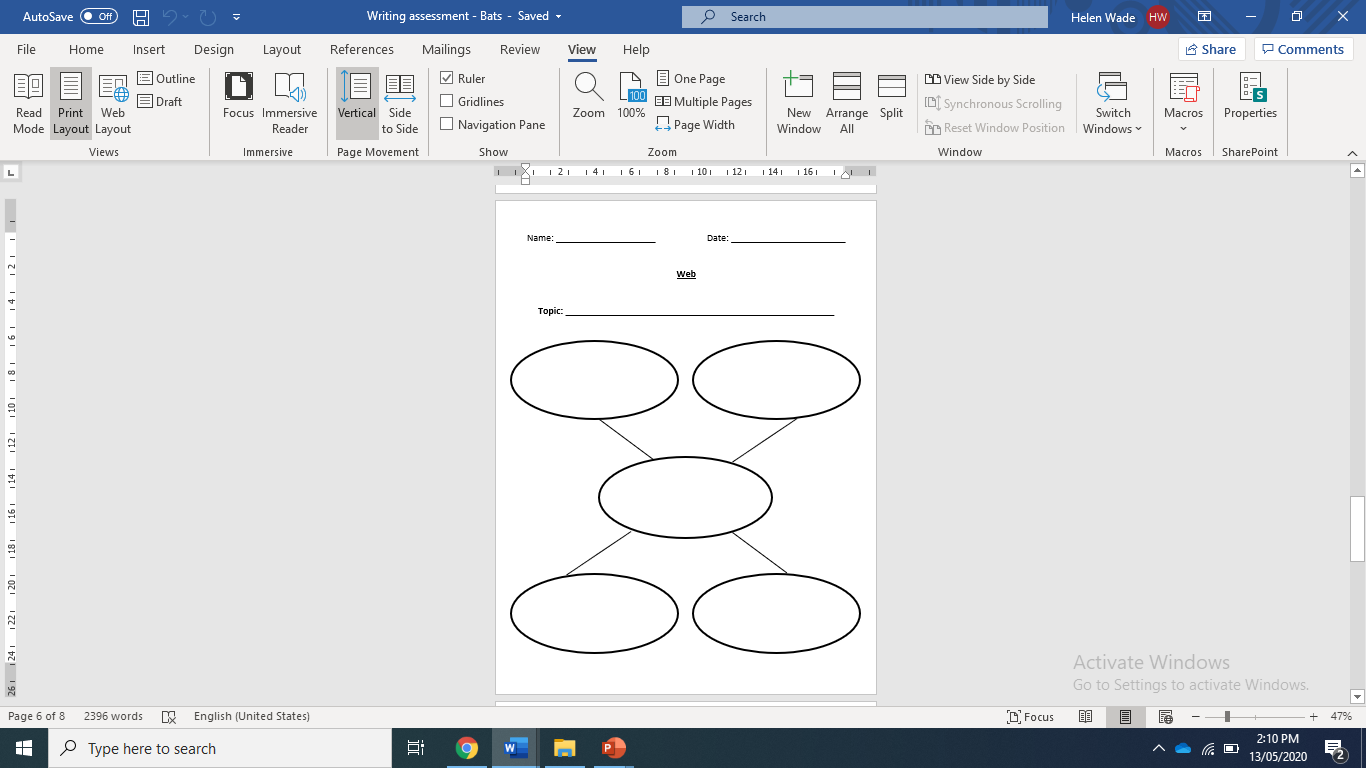 Take a few minutes to discuss what you learned about bats with an adult.

Write these details on the Web sheet - one detail in each oval.

You may add additional ovals if necessary.
Main idea
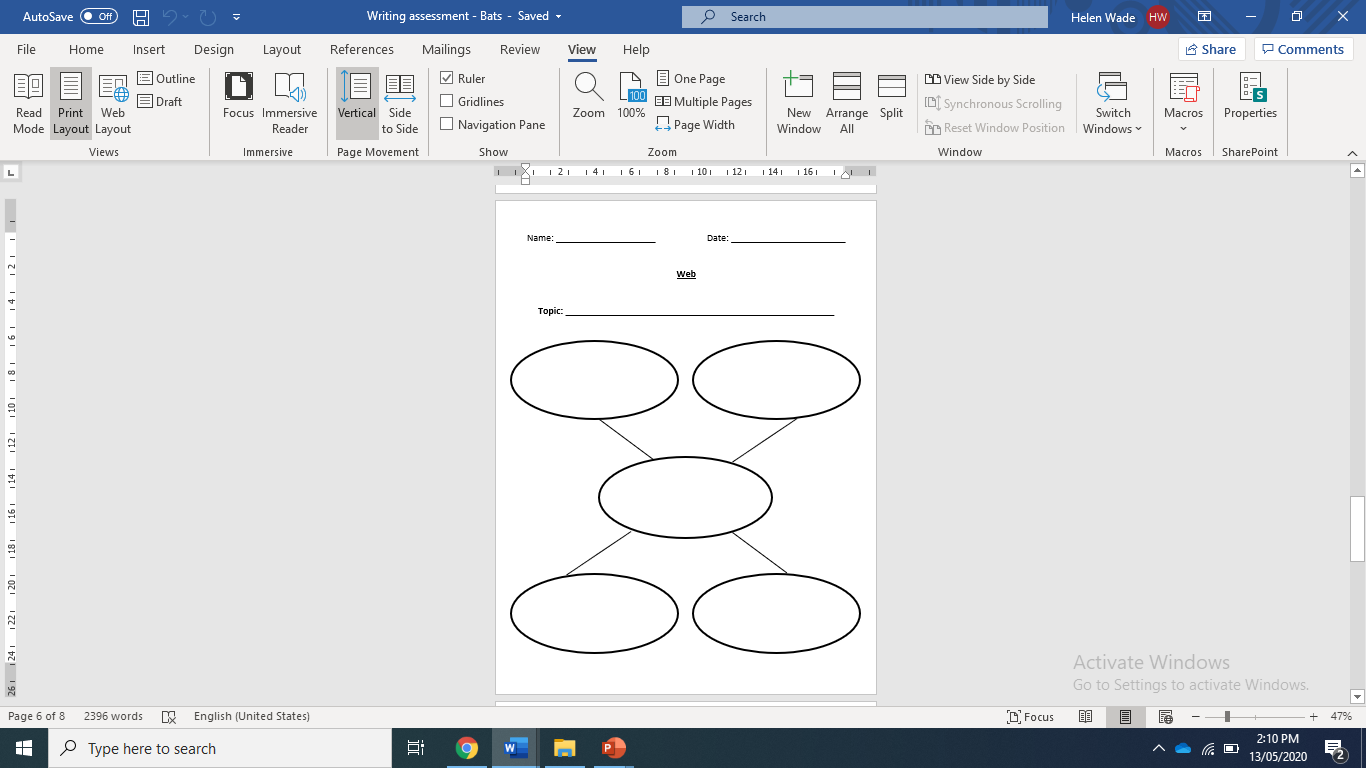 Well done Grade 1!

Keep your ‘Web’ sheet somewhere safe so you can refer to it in the future.

Please upload a photo of your ‘Web’ sheet to Seesaw.
Main idea